СРПСКИ ЈЕЗИКПети разред
СИНОНИМИ
Основно и пренесено значење
ПОНОВИМО!
СИНОНИМИ
су ријечи различитог облика, а истог или сличног значења.

				ЂАК                                  УЧЕНИК

			  ХОДАТИ                                 КОРАЧАТИ

		     ВРИЈЕДАН                                  МАРЉИВ
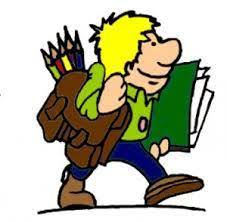 НАУЧИЛИ СМО И ОВО!
ХОМОНИМИ
су ријечи различитог значења, а сличног или истог облика.
( КОСА, ЗОРА, СРЦЕ )

АНТОНИМИ
су ријечи супротног значења.
( НОЋ – ДАН;  ГЛУП – ПАМЕТАН; ЦРНА – БИЈЕЛА )
ЗНАЧЕЊЕ РИЈЕЧИ
ОСНОВНО                         ПРЕНЕСЕНО
      бистра (вода)                  бистро (дијете)
      златна (огрлица)             златна (пшеница)
      здрав  (човјек)                здрав  (разум)
      цвјета  (цвијет)                цвјета (љубав)
    осмјехује се (дијете)      осмјехује се (срећа)
1. Уз наведене ријечи напиши синониме:
пјевати   -    
ђипати   -    
сазнати   -   
мерачити  -  
спавање  -  
галама    -  
пут          -   
пенџер   -                        
свеска    -  
мрква     -   
 хлаче     -

















немиран   -  
бистро      -  
весела      -  
бијесан     -
појати
несташан
чисто
скакати
раздрагана
спознати
уживати
љут
снивање
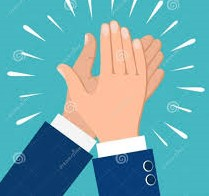 вика
друм
прозор
тека
шаргарепа
панталоне
2. Споји ријеч са одговарајућим антонимом.
мир
старост
вриједан
ружан
зима
гладан
хладно
лијево
рат
топло
лијен
сит
младост
лијеп
љето
десно
3. Прочитај реченице и одреди значење обојених ријечи.
Остави тај лук! Погодићеш неког стријелом!               

Не волим лук због мириса.           

Вриједно је радио и скупио новац за екскурзију.
                                    		
Радио је покварен, а ми не знамо да га поправимо.
ИГРАЧКА
ПОВРЋЕ
ГЛАГОЛ
УРЕЂАЈ  ЗА СЛУШАЊЕ ЕМИСИЈА
Баш си лисац !
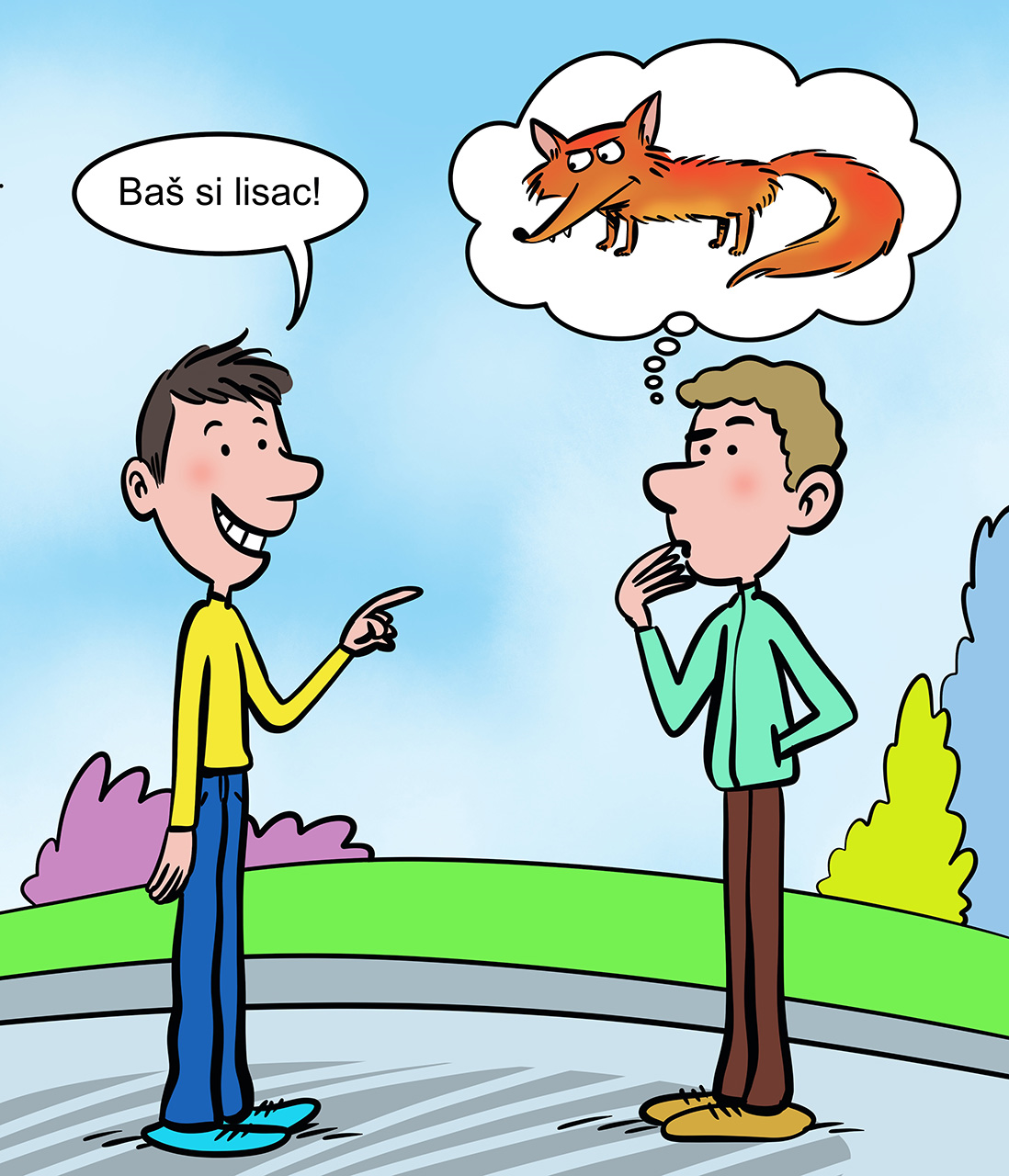 Баш си лисац !
Задатак за самосталан рад
Објасни значење
ријечи ,,лисац” из 
написане реченице.